Emergency Department led Hospitalist and Observation
J. Jeremy Thomas MD, MBA, FACEP, FAAEM 
Dan Danzl Endowed, Chair of Emergency Medicine
Professor and Chair 
Department of Emergency Medicine 
University of Louisville,  School of Medicine 
Chief of Clinical Service, Emergency Medicine
University of Louisville Health
Ashlee M Melendez, MSPH, BSN, CCRC
Director of Operations & Finance
Department of Emergency Medicine
University of Louisville
Executive Director
Emergency Medicine, UofL Health
ED Hospitalist Team
2015- 	List serve question- 0
2020- 	List serve question- 2 yes- EM 			employed	
		Others had IM Hospitalist 				coverage or separate Hospitalist non-		dept. coverage.
[Speaker Notes: (Ashlee to give a little history)
2015 we submitted a proposal for ED Non-teaching hospitalist, hired by IM. IM did not want to take on that additional responsibility at the time.
Hospital approached DEM and requested we hire and oversee Hospitalist Team 
Listserve response 2021- Almost every response echoed our experience. IM capping, No one wanting to come to the ED and admit patients or see boarders.]
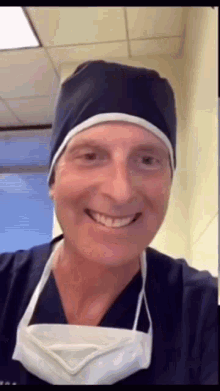 [Speaker Notes: Anybody have this problem?]
Why ED Hospitalist Team?
Prompt admission of ED patients
Improvement in the continuity of care
Better and Increased communication between ED and EDH
Patient throughput
Patient satisfaction
Decrease LOS
Achieve System priorities
[Speaker Notes: Emergency Medicine is a victim of their own success
Quote from System Leadership “only emergency medicine doctors understand how to move patients”. System leadership has learned that ED docs can make fast, accurate, sound decisions. We have many of our faculty in system roles: ACMO, Vice Dean of Quality/Safety, Director of System-wide, transport and patient flow, Associate DIO.]
Challenges
Perceived competition with IM
IM Residency and teaching opportunities
Academic appointment and reporting structure
Strong Medical Direction and Leadership
APP Oversight
Getting your faculty onboard/setting expectations
Resources to recruit, hire, onboard, dashboards, oversight
[Speaker Notes: Like most good things, nothing comes easy
IM leadership changed- wanted control
Leadership to carry the water with messaging- needs of the facility
Need IM Strong Medical Direction and Leadership to set tone of team
How to place patients on teaching vs. non-teaching team and other admitting teams
Why DEM- gratis appointment vs. dual IM DEM appointment
Much better for DEM residents- happier ER/happier patients
Need Leadership champion to collaborate, set goals, and funding source]
ED Hospitalist PEARLS
Recognize necessary resources
Understand role/expectations
Communication
Billing and metrics
Criteria for capping and expectations
Innovate
[Speaker Notes: Set hiring goals and expectations
Incentive Metrics and system needs
Learning curve for emergency medicine staff/billing for hospital medicine
Billing dashboards and partnership
Hire the right leader!!]
Growing Future
24-bed ED/EDH Observation Unit
Streamline coordinated care
Decrease LOS
Decrease re-admits
Patient Flow Center 
Growth opportunity- ortho, oncology, etc.
Observation Objectives
ED throughput?

Decreased LOS?

Decreased re-admit rate?

Create inpatient beds?

To standardize care?

To improve pt and staff satisfaction?
Stay on Target with administration
Always start your discussions with the hospital by addressing the agreed-upon objectives.  

Their proposed objectives may change as new issues arise.  -Stay on the same page
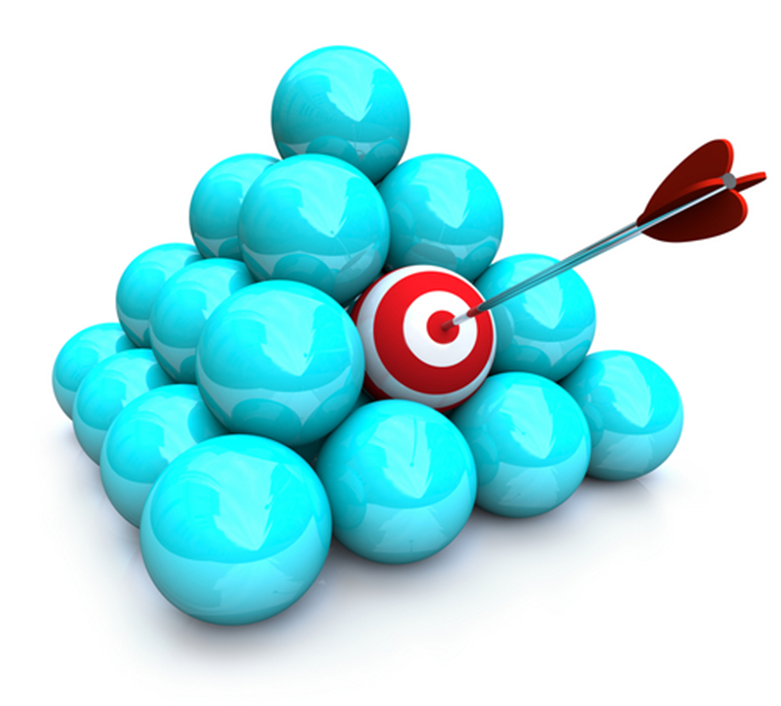 Find the Niche of your Unit
Become the solution to others’ problems
Expedited care, diagnostics, and disposition of a stable patient population.
Look at the prominent providers in your hospital – what can we offer them?
Standardize … but be flexible
No shortage of patients 
No shortage of providers that will want to use your unit.
You can control the inflow with protocols and criteria
Exclusion criteria are important, but should be limited and clear
Hardwire Care
Protocol Driven
Nursing Directed
Nursing Checklist of Targets
Nurses empowered
Ancillary Services
Consultants
Advanced Testing
Case Management
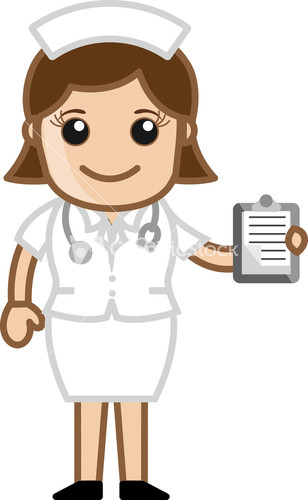 Don’t………
Get obsessed with the finances or the times.  But focus on the benefits that we set as objectives.

…Listen to the skeptics

…Be afraid to fail

…Limit your unit
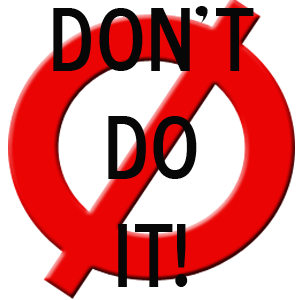 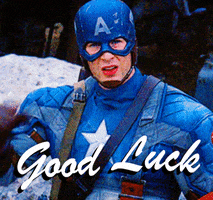 References
2022 Jun;56:314-315.
 doi: 10.1016/j.ajem.2021.08.051. Epub 2021 Aug 24.
Stakeholder insight into the creation, implementation, and current practices of an emergency department hospitalist team
Jacob Shreffler 1, Suzanne McGee 2, Jodi Wojcik 3, Campbell Bishop 2, Adam Lehnig 2, Adam Ross 2, J Jeremy Thomas 2, Ashlee Melendez 2, Martin Huecker 2
2019 Dec;112(12):599-603.
 doi: 10.14423/SMJ.0000000000001043.
A Hospitalist-Led Team to Manage Patient Boarding in the Emergency Department: Impact on Hospital Length of Stay and Cost
Alexander Hrycko 1, Vishal Tiwari 1, Michael Vemula 1, Ashley Donovan 1, Christine Scibelli 1, Kirti Joshi 1, Paul Visintainer 1, Mihaela S Stefan 1
2012 Sep;7(7):562-6.
doi: 10.1002/jhm.1957. Epub 2012 Aug 3.
Hospitalist-led medicine emergency department team: associations with throughput, timeliness of patient care, and satisfaction
Smitha R Chadaga 1, Lee Shockley, Angela Keniston, Nancy E Klock, Susan Van Dyke, Quin Davis, Eugene S Chu
Published online 2021 Nov 5. doi: 10.5811/westjem.2021.7.52762
PMCID: PMC8597691, PMID: 34787545
“Friction by Definition”: Conflict at Patient Handover Between Emergency and Internal Medicine Physicians at an Academic Medical Center
Zahir Kanjee, MD, MPH,        *† Christine P. Beltran, EdM,‡ C. Christopher Smith, MD,*†§ Jason Lewis, MD,†¶ Matthew M. Hall, MD,||# Carrie D. Tibbles, MD,†‡**†† and Amy M. Sullivan, EdD†‡
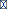